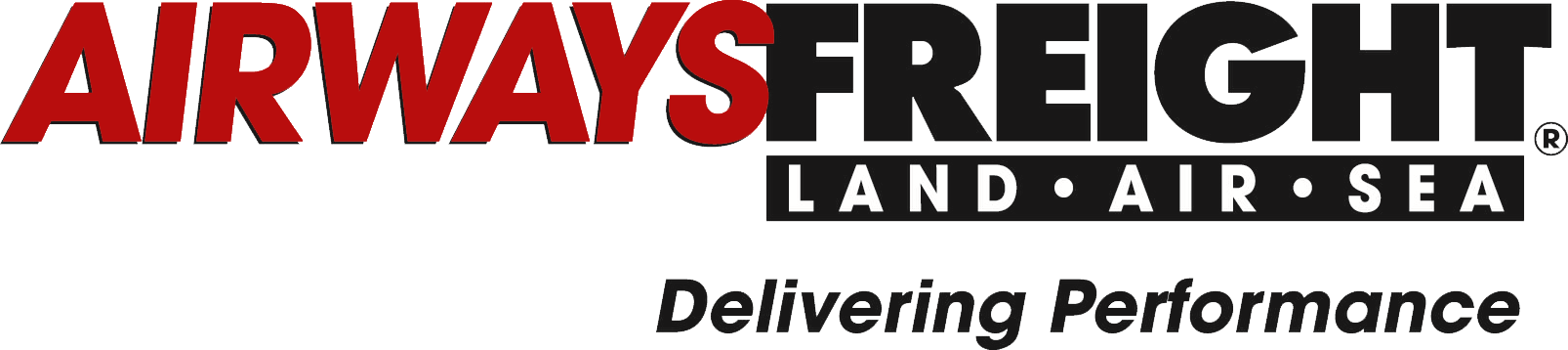 A History of Performance
Privately held corporation, founded in 1980

Began as pickup & delivery firm

Recognized need for more reliable shipping process

Steady, consistent growth by putting customer first
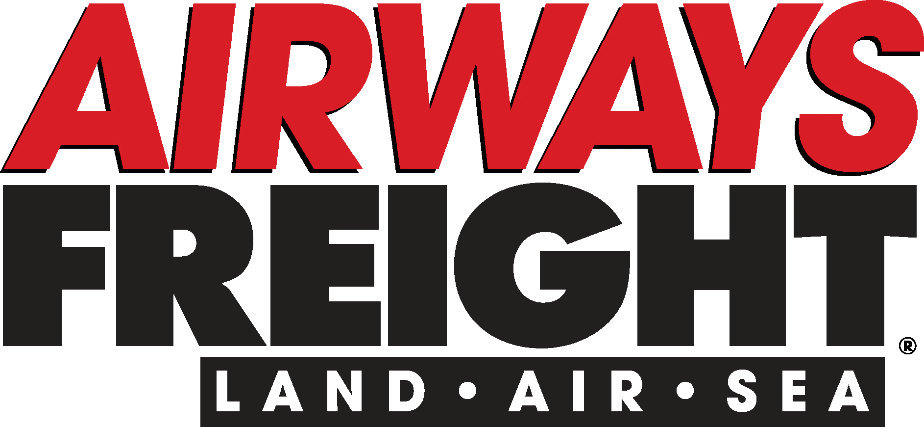 Delivering Performance
Experts at time-critical cargo delivery

Reputation built on responsive, can-do attitude 

Same-day, overnight, 2-day, 3-5 day service

Endless shipping resources worldwide
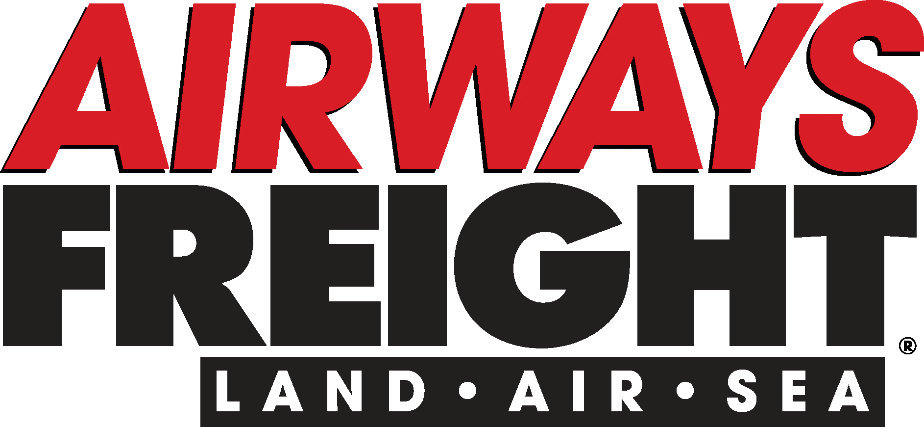 Delivering Excellence
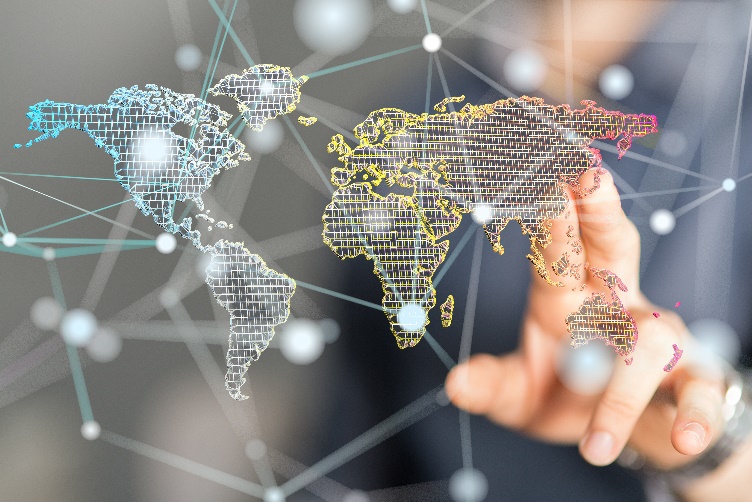 No shipment too large, too small, or too challenging

Best on-time delivery track record in the industry

Constant Updates using the latest technology

Open 24/7/365 including holidays
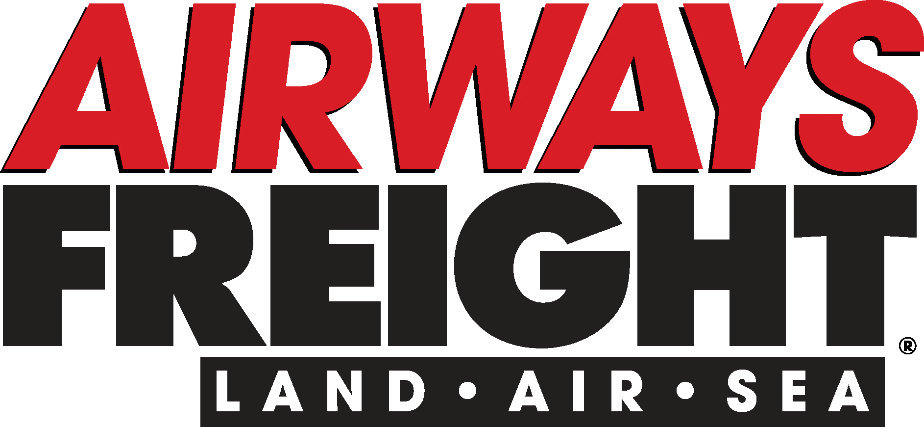 Experienced People
Long term tenure of management & staff
Ops Managers empowered to find solutions
Extension of your shipping department
Trained in handling all dangerous goods
Meet or exceed DOT, TSA and IATA regulations
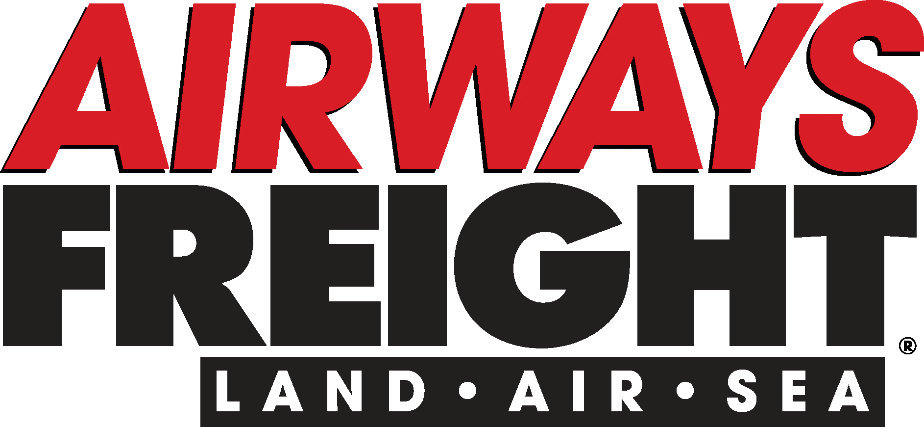 By Land, By Air, By Sea
Dedicated same-day expeditors

Flat beds & oversized freight

FTL/LTL standard trailers
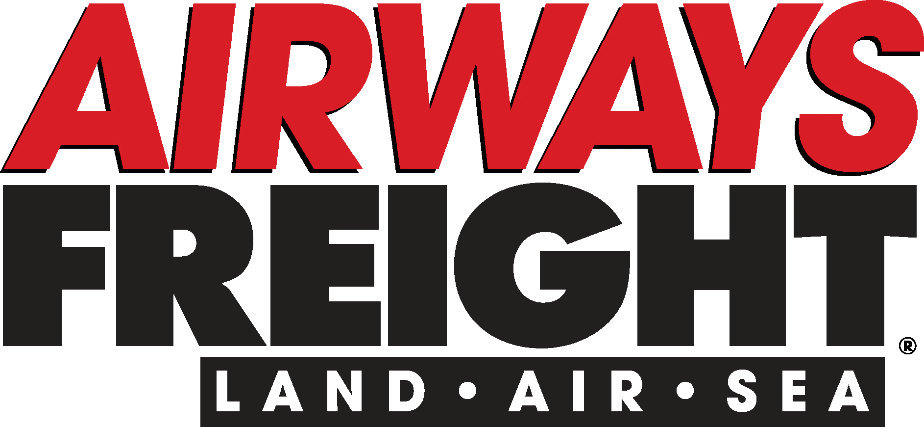 By Land
Panel Vans

Refrigerated

Special Escorts

Single or team drivers
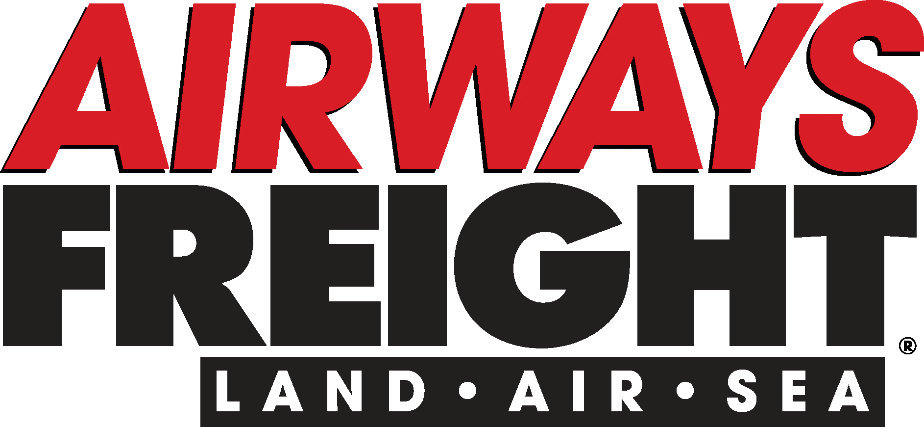 By Air
Charters
Specially configured aircraft
Oversized cargo planes
Commercial & dedicated air courier
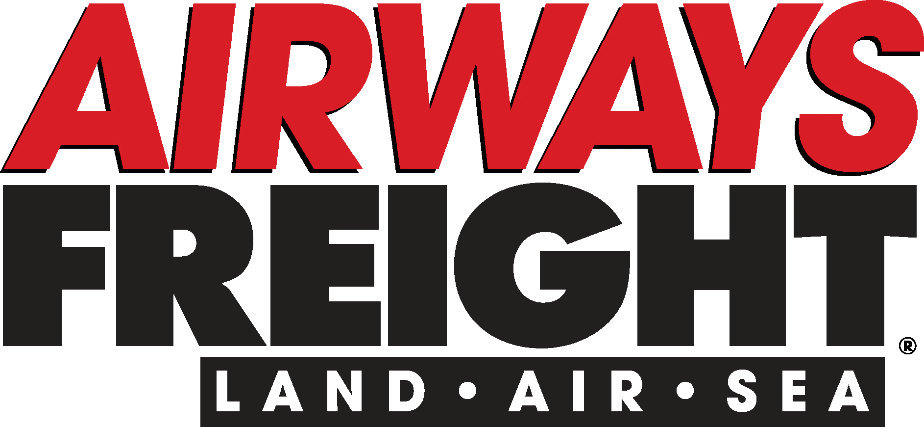 By Sea
Full Service Ocean Freight
LCL & FCL
Break-bulk for oversized cargo
Import/Export documentation
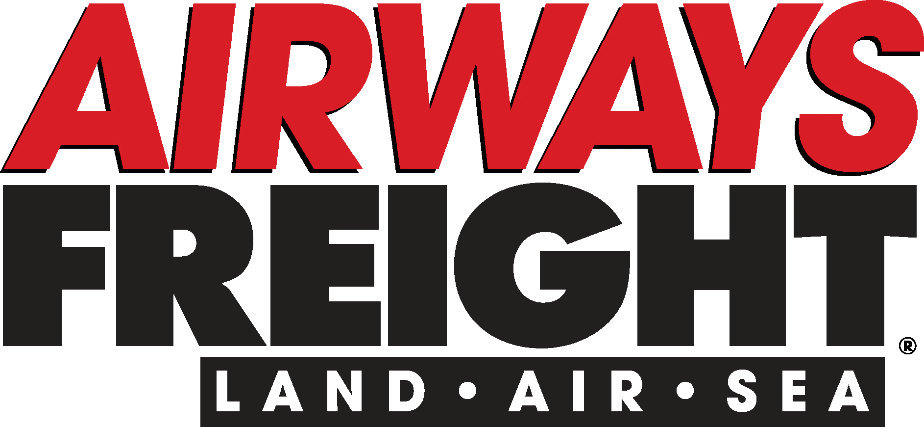 Special Services
Inventory management
Purchase order tracking
Customized inland carriage
Customs documentation
All available in U.S. & overseas
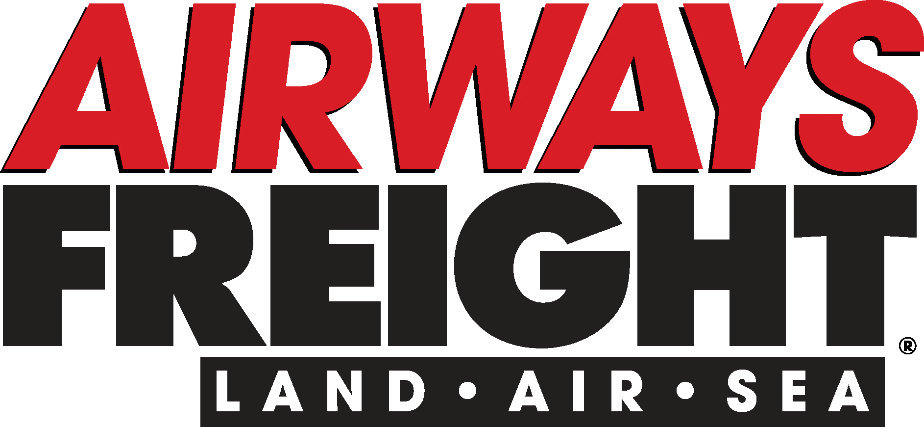 Trade Shows
Dedicated division
Most experienced in the industry
Official carrier for trade shows worldwide
Show-to-show caravans
Personalized representation
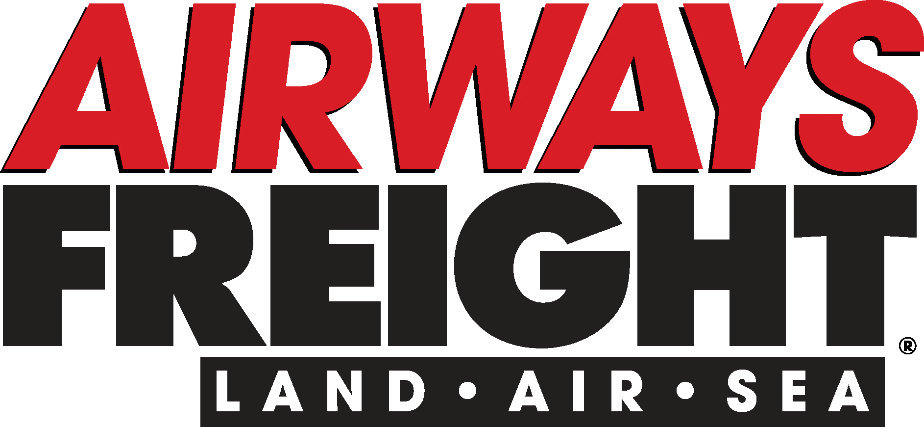 Utilities
Highly trained, experienced staff
Charters & expedited ground service
Certified in dangerous goods handling
Entergy’s Nuclear Supply Chain Leader
Fossil fuel, hydro operations
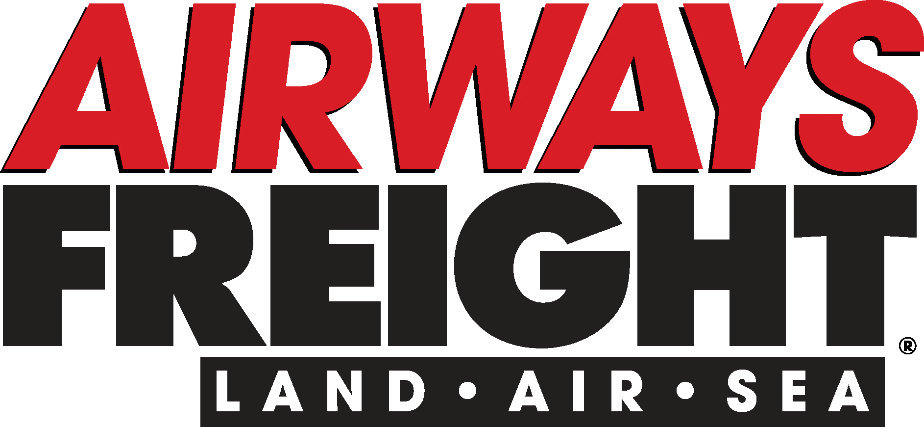 Performing Arts
Division specializing in industry
Dance troupes, symphonies
Film production, concert tours
Broadway, Off-Broadway plays
Show-to-show services
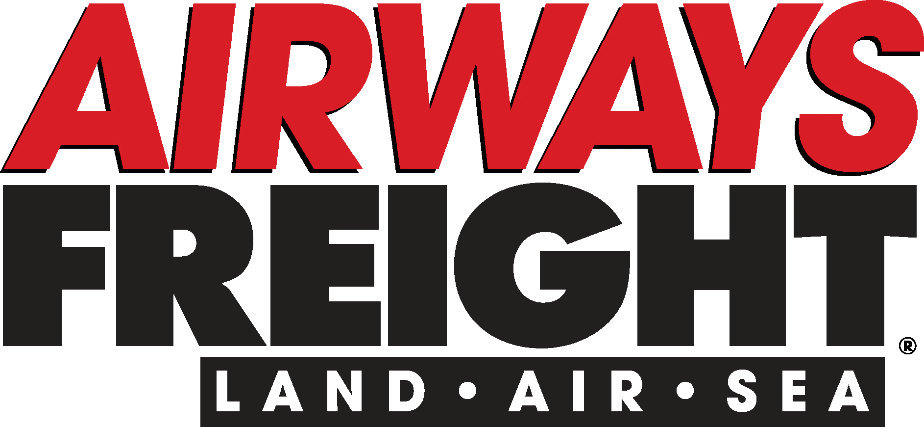 Industrial
Critical deliveries reduce down time
Pulp & Paper mills
Automotive manufacturing
Web-fed operations
All mass production facilities
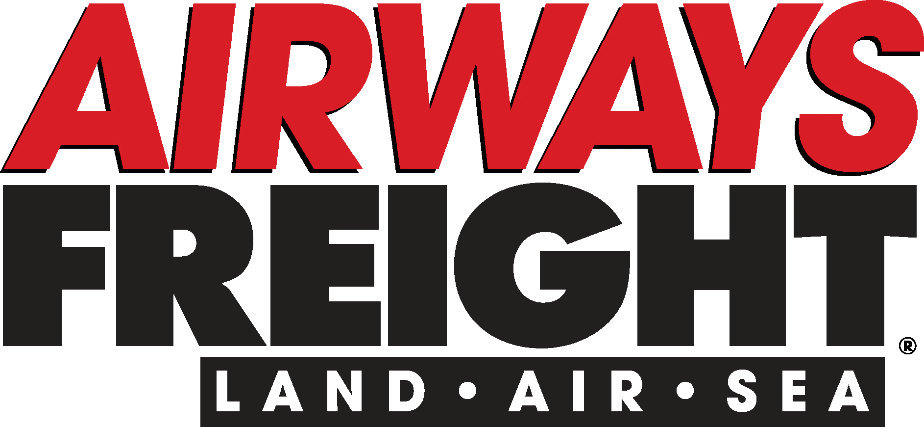 Medical
Dedicated staff assigned to industry
Anatomical research
Surgical/diagnostic equipment
Pharmaceuticals
Bio-hazardous material experts
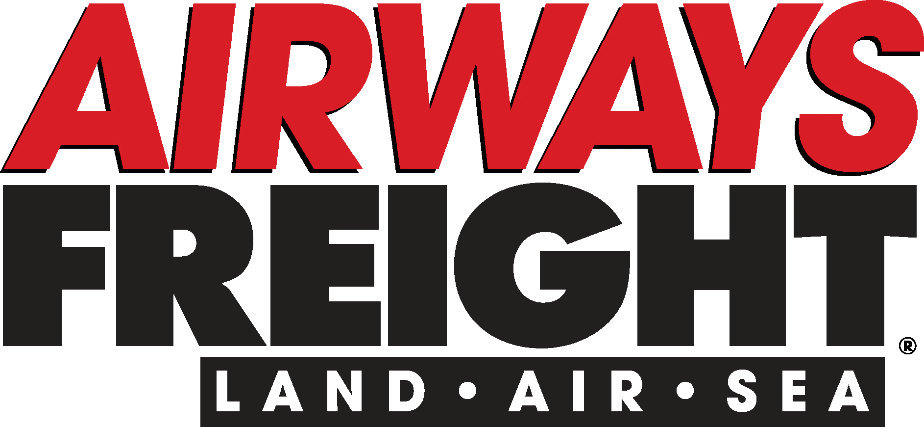 When the Need is Performance,Airways Delivers…
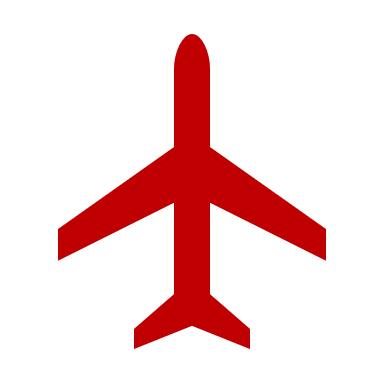 …On Time, Every Time
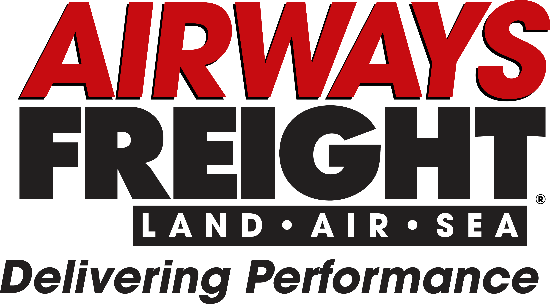 © 2013 Airways Freight, Inc.